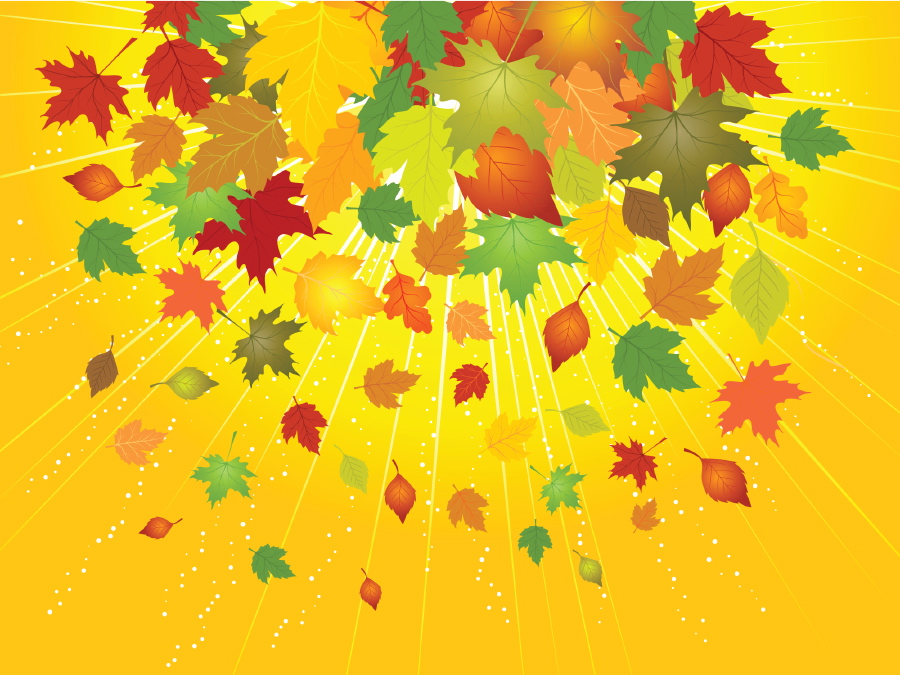 Introductory Lessons for
Buds, Leaves and Global Warming
JoAnn Mossman
Gr. 7 Life Science
Overlook Middle School
Ashburnham-Westminster Regional
Connect 
to 
prior knowledge
Getting Started
Brainstorm everything the students “know” about autumn and leaves changing colors and falling off of the trees. Keep on chart paper to revisit as the investigation proceeds.
Take the True/False quiz. Go over answers but keep them to revisit as well.
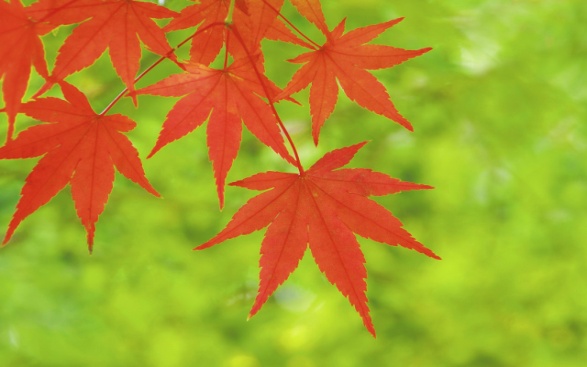 True and False Questions  	

Chlorophyll give leaves their basic green color. 

Carotenoids produce the yellow, oranges and brown colors in corn, carrots and bananas. 

The length of the night is a main reason in telling the leaves when to change color. 

Leaf out is when the leaves fall off of their branches. 

It does not matter the species of tree, the leaves on the trees can turn any color they want.

Stems, twigs and buds are made to survive freezing cold and can reawaken in the Spring.
Read
An
article
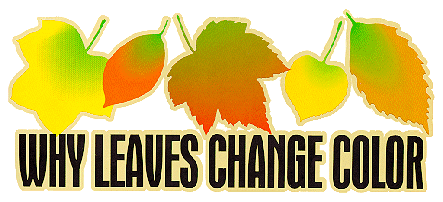 By the: U.S. Department of Agriculture
How does autumn color happen? 
Where do autumn colors come from?
 How does weather affect autumn color? 
 What triggers leaf fall?
What does all this do for the tree? 
What happens to all those fallen leaves? 
Where can I see autumn color in the United States?
Introduce
vocabulary
Name: 						 Block: 		
Mrs. Mossman/Life Science
http://harvardforest.fas.harvard.edu/museum/phenology.html
Harvard Forest Schoolyard Ecology
Harvard University
Buds, Leaves, and Global Warming
Sept. 2013-May 2014
We will be assisting Forest Ecologist Dr. John O’Keefe in his research on deciduous trees. His research has been going on since 1990. We will help gather data to answer the following questions: 
When does the growing season for trees in our schoolyard end this autumn, and when does the new growing season begin in the spring?
How might the length of the growing season relate to climate?
 
Vocabulary:
phenology:							

deciduous:							

coniferous:							

chlorophyll:
Practice
Observation
Protocol
indoors
Lab Group Rubric
How to measure
On the board, show students how to measure length and width of a leaf.
On the “Key to Trees” worksheet, have them practice measuring and go over it together since all of the leaves are the same.
“Key to Trees” is also an introduction to a dichotomous key.
Now move to stations
At each station have 6 leaves taped down.
Using the Autumn Student Data Sheet have students measure each leaf and estimate % color changed.
Leave data sheets at stations so other classes can compare.
Also have branches with blue flagging marking where to start counting the 6 leaves to practice.
Leave the Data sheets
If you have multiple classes, have each class leave the data sheets face down next to the leaves they observed.
Future groups will do their own observations then check with the completed data sheets from other classes or groups.
Measurements and percentages that don’t match up will give you a heads up which students will need more practice.
Now head outdoors
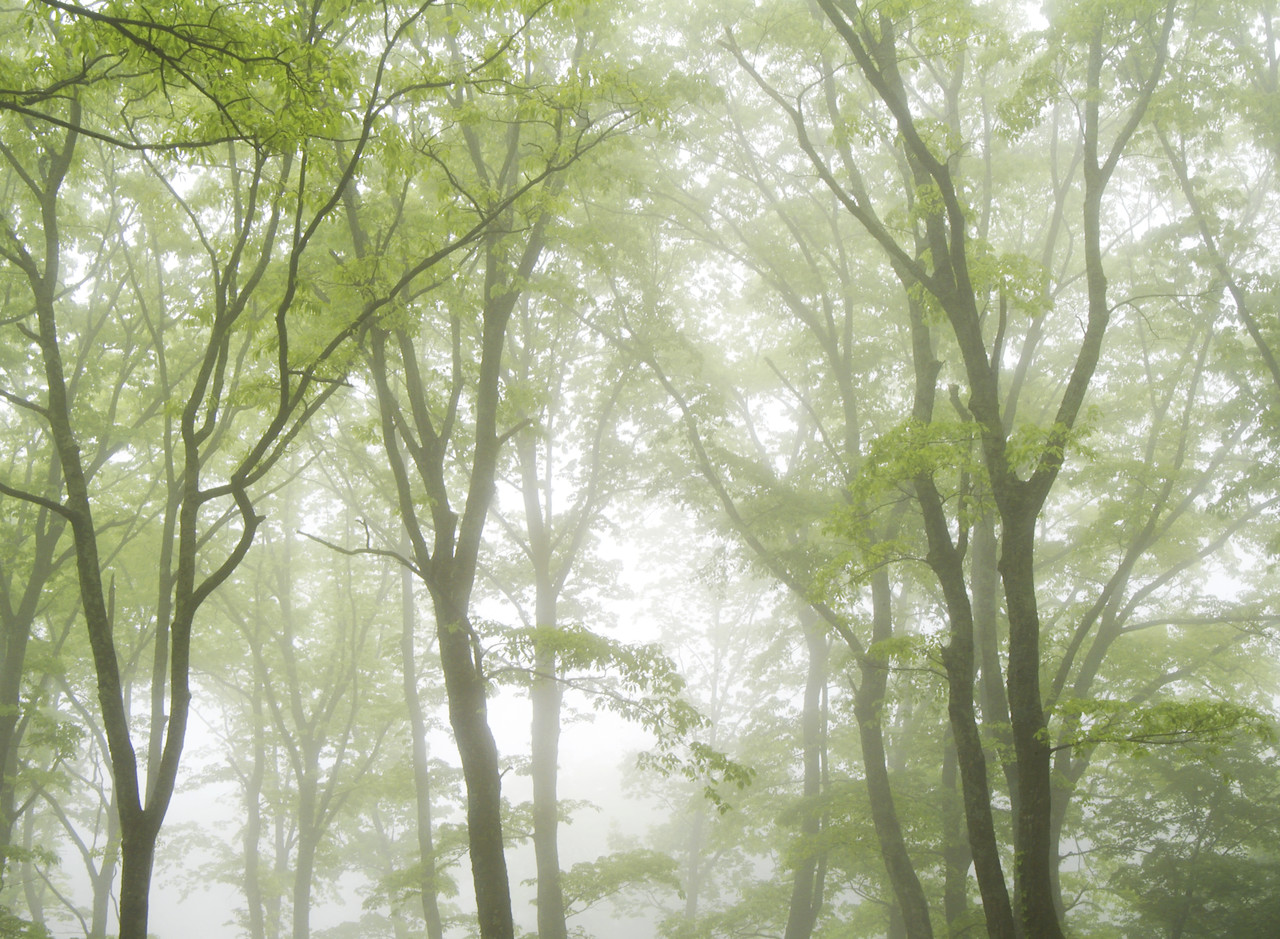 Practice using the Outdoor Classroom Rubric with the “Unnatural Walk” activity.
Outdoor Classroom Rubric
Now head outdoors
Once you are comfortable with the outdoor portion of your classroom management, head out to meet your trees!